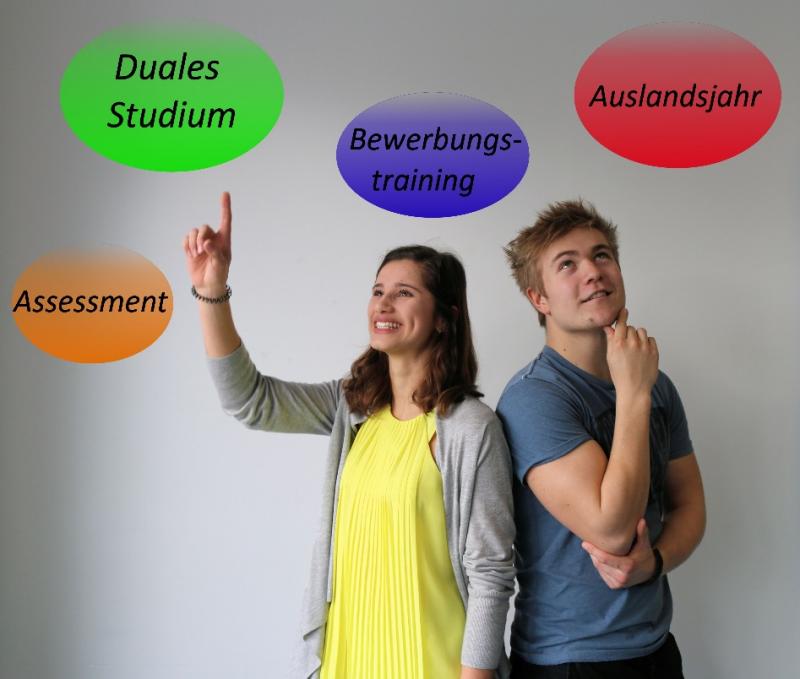 BO -Berufs- und Studienorientierung in der gymnasialen Oberstufe der Limesschule
Ansprechperson: Cordelia Becker-Werner
Mail: becker-werner@limesschule-idstein.de
Wir sind Partner auf dem Weg zu Schule und Beruf.
Wir verknüpfen Schule und Arbeitswelt.
Berufs- und Studienorientierung (BO) in der gymnasialen Oberstufe der Limesschule
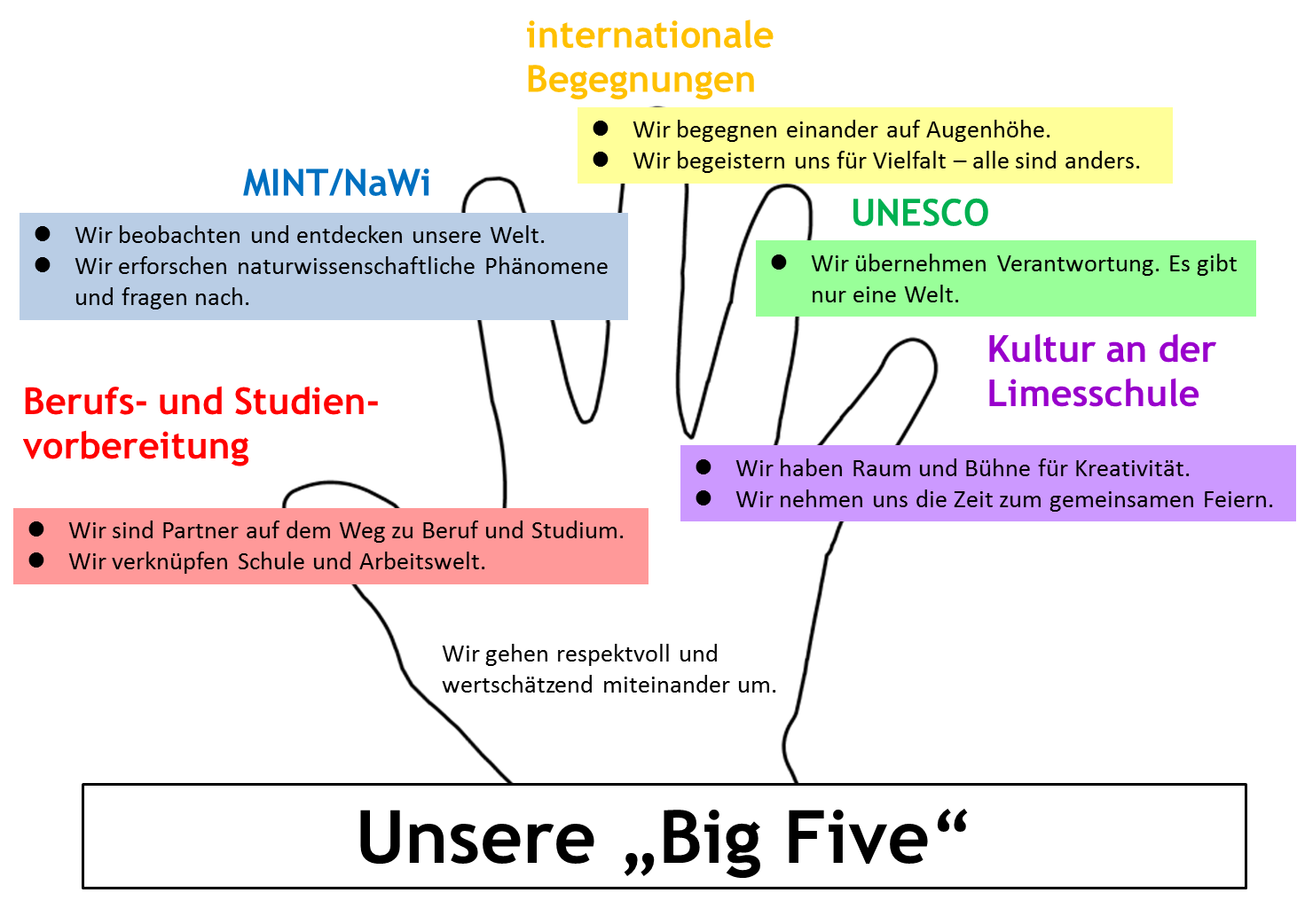 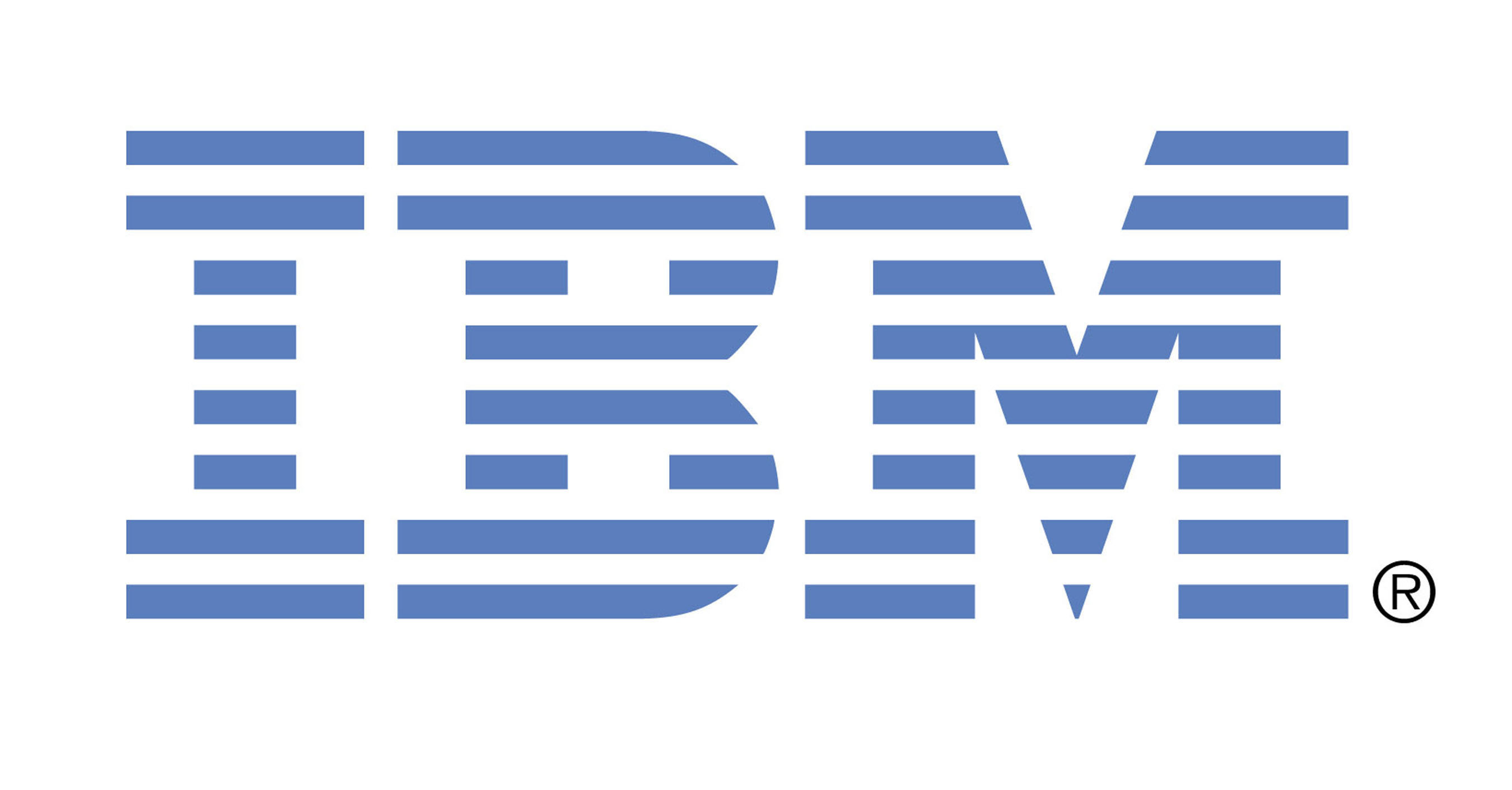 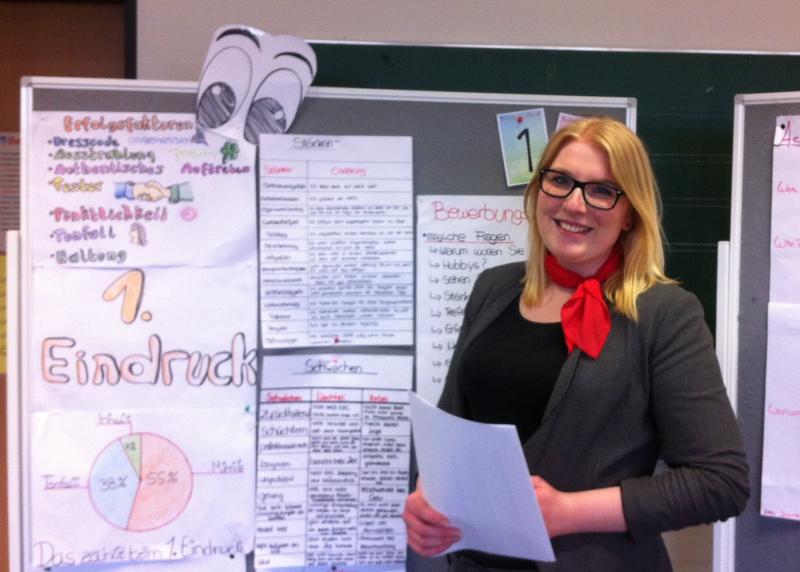 Berufs- und Studien-orientierung (BO) in der gymnasialen Oberstufe der Limesschule
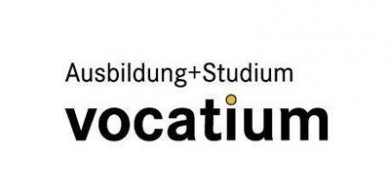 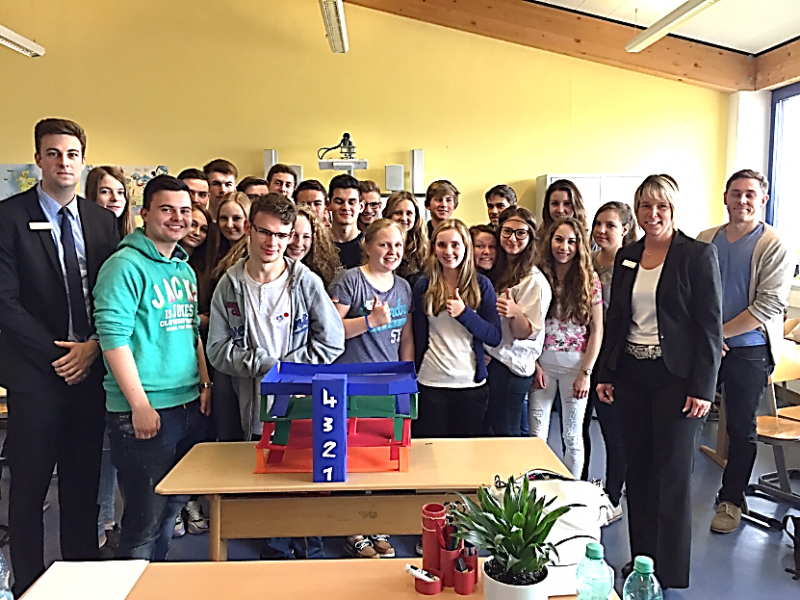 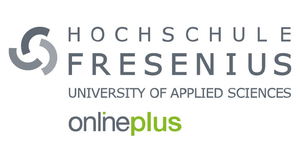 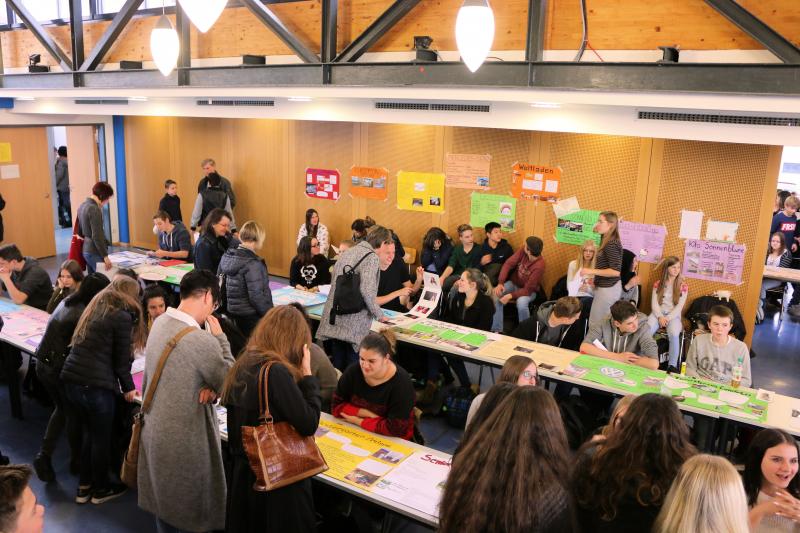 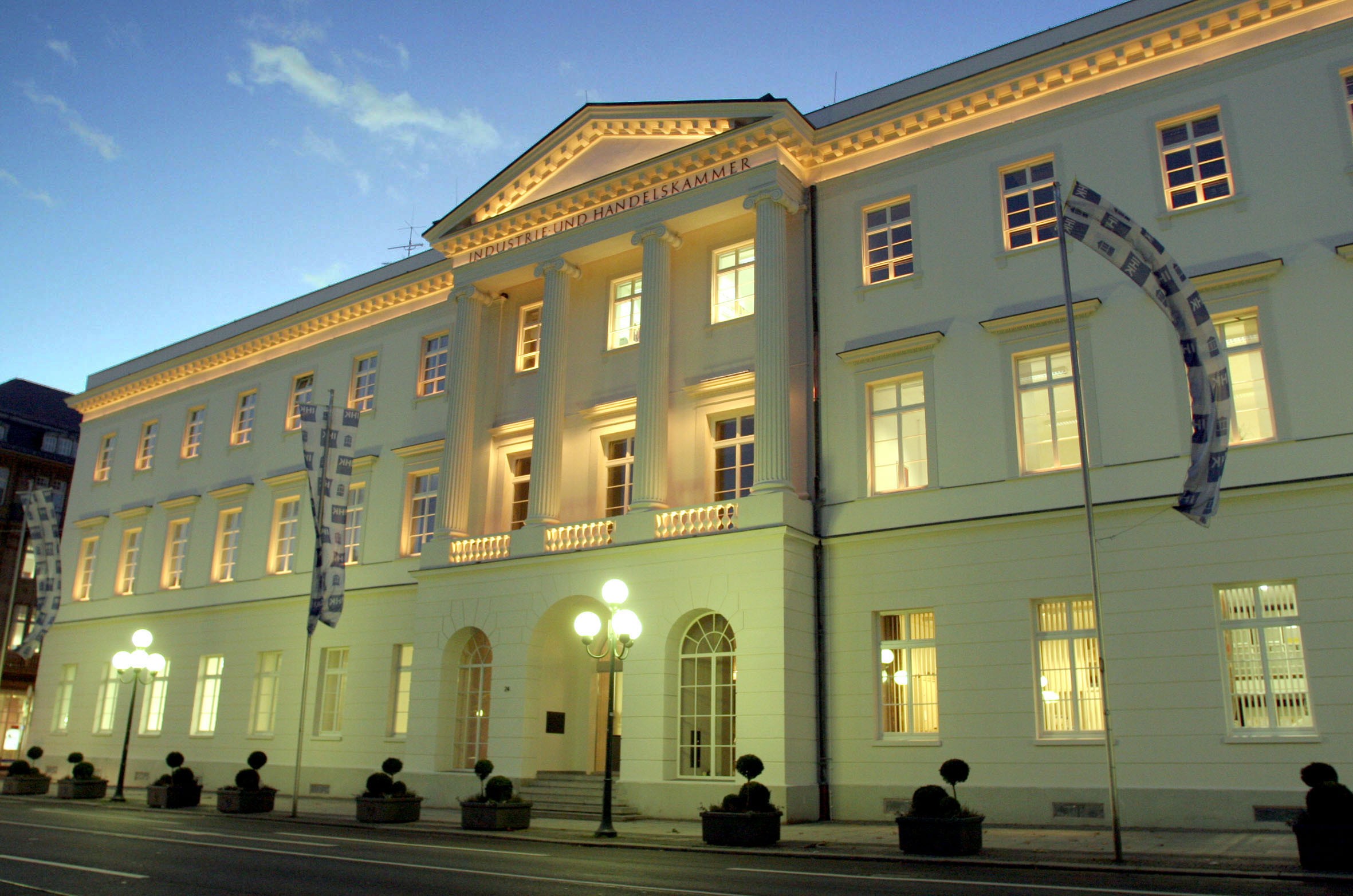 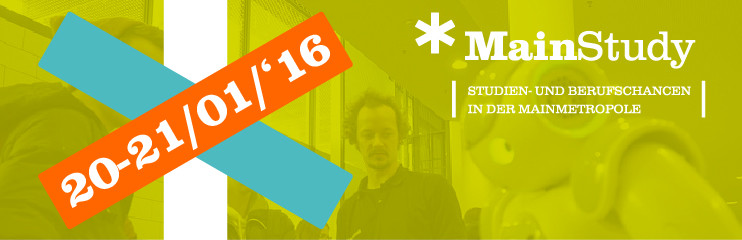 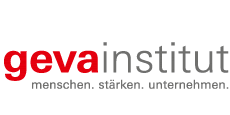 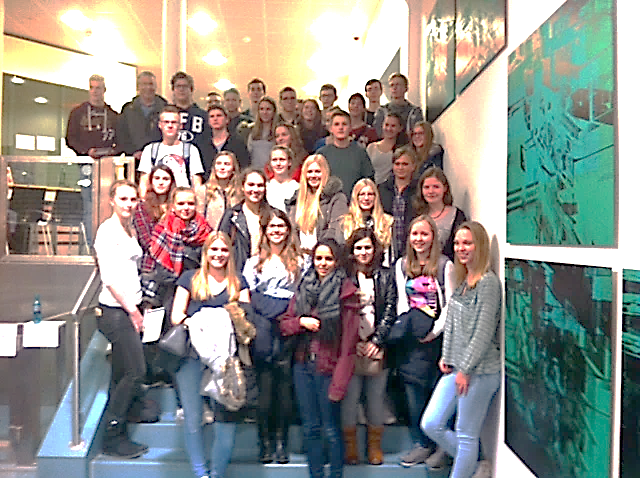 14. November 2017ab 17.30 UhrBerufsmesse Limburg mit Rotary
Managementworkshops 
Information und Orientierung für die eignen Zukunft
Schüler/innen treffen Führungskräfte aus Politik, Wirtschaft und Medien
Regelmäßige Teilnahme: Zertifikat // (Rückblick)
 Volker Bouffier (Hessischer Ministerpräsident), 
Dr. Stefan Schulte (Vorstandsvorsitzender der Fraport AG), 
Prof. Dr. Brigitte Wolf (Präsidentin der Goethe-Universität Frankfurt), 
Manfred Krupp (Intendant Hessischer Rundfunk), 
Holger Münch (Präsident Bundeskriminalamt), 
Günter Högner (Vorstandsvorsitzender Naspa), 
Dagmar Knopek (Vorstand Aareal-Bank)
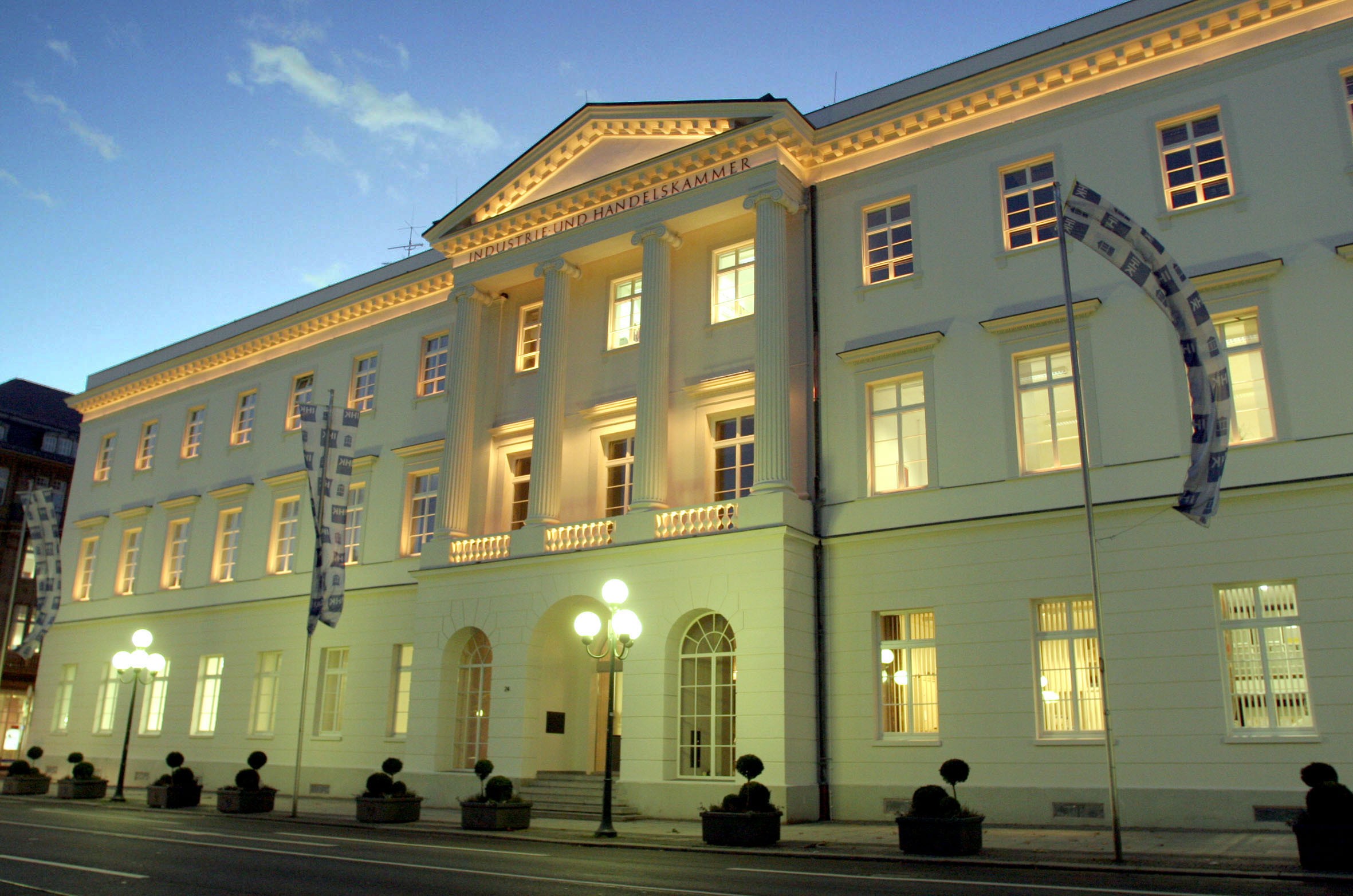 Möchten Sie regelmäßig informiert werden?
Für Fragen und Anregungen 
stehe ich gerne zur Verfügung!
 
Vielen Dank für 
Ihre Aufmerksamkeit!